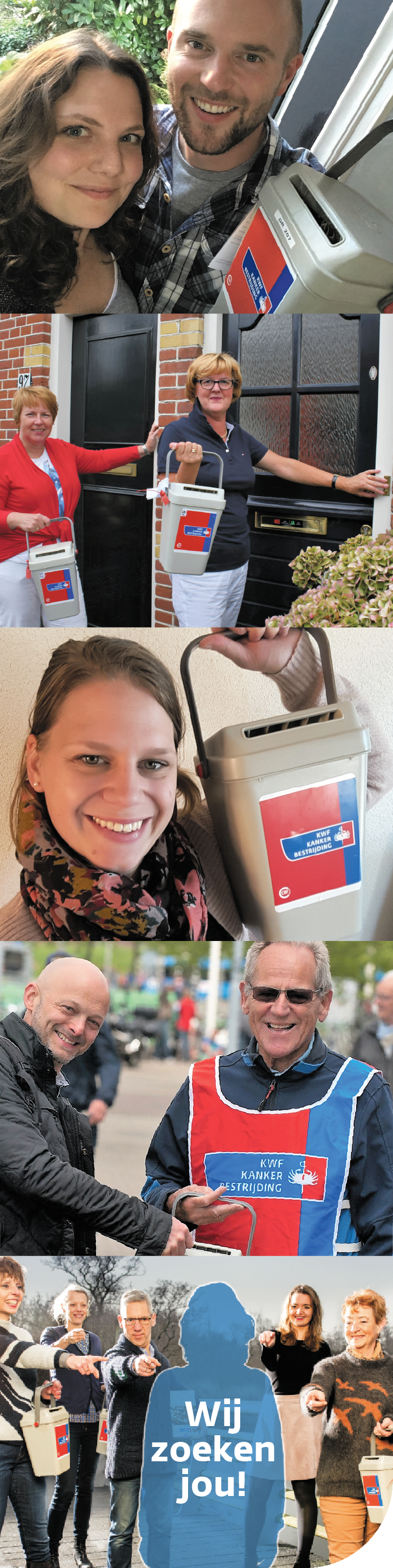 Iedereen wordt vroeg of laat met kanker geconfronteerd: 1 op de 3 Nederlanders krijgt kanker. KWF Kankerbestrijding financiert kankeronderzoek en ondersteunt patiënten. Om dit mogelijk te maken zamelen we zo veel mogelijk geld in en werken we samen toe naar een wereld zonder kanker.

Elk jaar wordt in elke gemeente in Nederland de KWF-collecteweek georganiseerd in de 1e week van september. Als collectant help jij mee door zo veel mogelijk geld op te halen.
Collectant
Tijdsbesteding: 3 à 4 uur tijdens de collecteweek (2019: 1 t/m 7 september)
Functieomschrijving
Als collectant ga je in de week van 1 t/m 7 september met de KWF-collectebus langs de deuren. Je kunt je collectebus natuurlijk ook meenemen naar je werk, de (sport)vereniging of een feestje. Hoe voller je bus, hoe meer geld er besteed kan worden aan wetenschappelijk kankeronderzoek.

Als KWF-collectant:
collecteer je huis-aan-huis in je eigen buurt of op straat
kom je op een leuke manier in contact met je buren
leer je kinderen hoe belangrijk het is iets voor een ander te doen
draag je direct bij aan meer geld voor kankeronderzoek
kun je óók online collecteren door een bus aan te maken viawww.kwf.digicollect.nl

Gewenst profiel
minimaal 18 jaar
affiniteit met KWF Kankerbestrijding

Wij bieden
het collectantenboekje 100% Collecte
een stappenplan met tips over collecteren
de kans om te investeren in leven

Aanmelden
Ben je enthousiast geworden en wil je je aanmelden als collectant voor KWF Kankerbestrijding? Vul dan het aanmeldformulier in op www.kwf.nl/collecteermee. Een KWF-vrijwilliger neemt dan contact met je op.
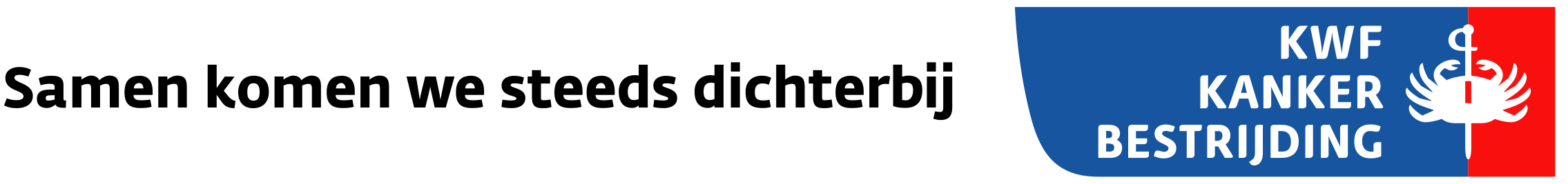